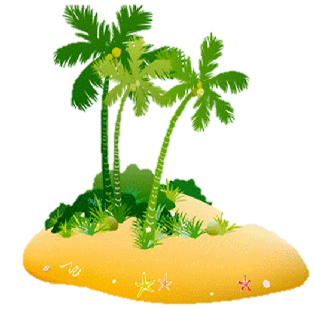 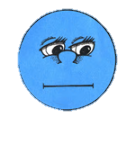 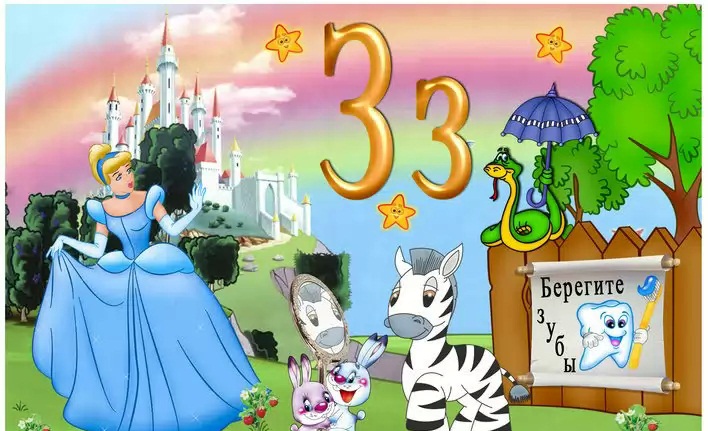 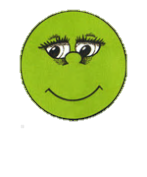 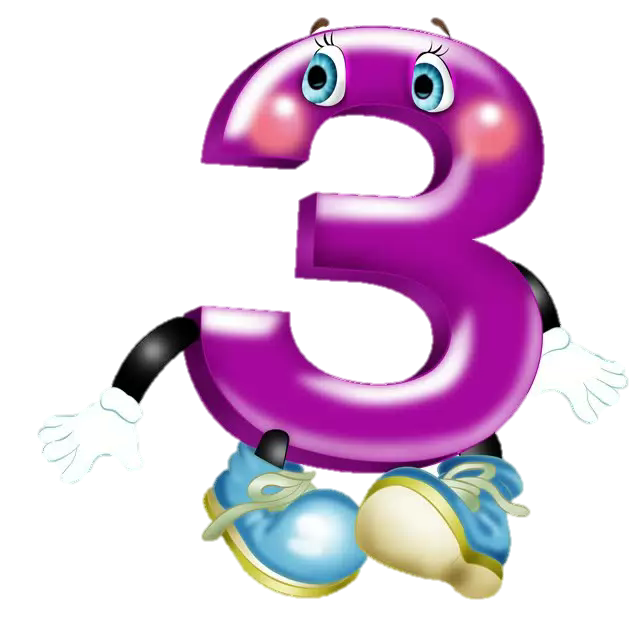 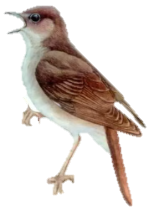 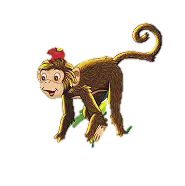 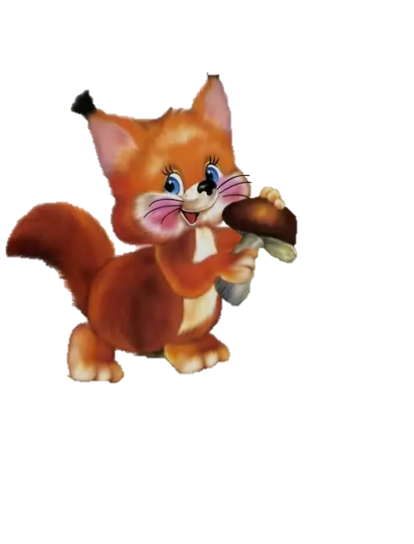 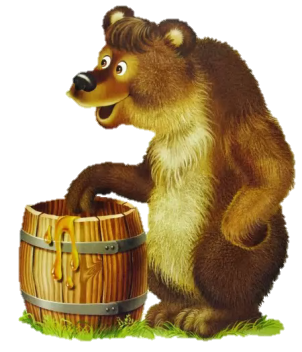 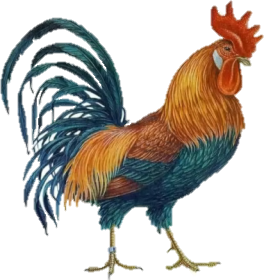 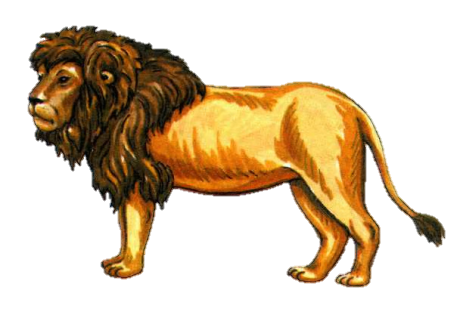 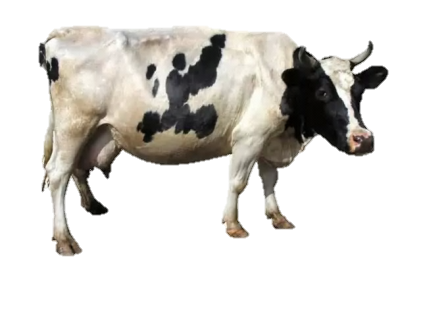 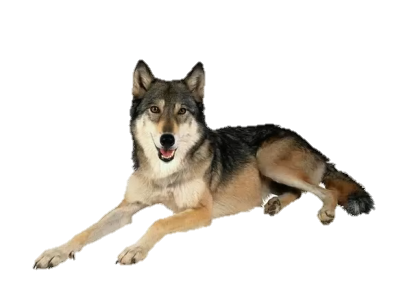 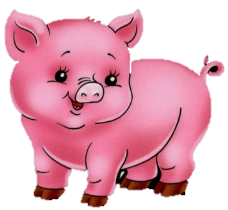 ОСТРОВ  ЗАГАДОК
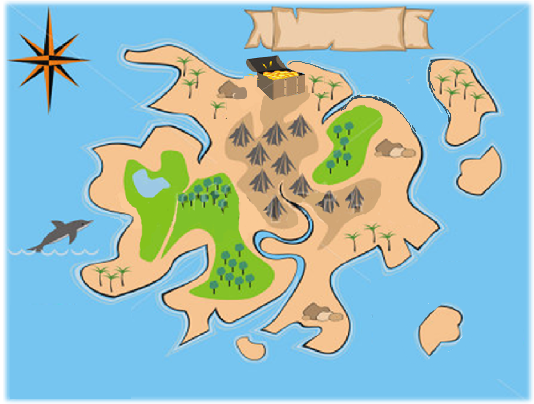 Остров правильной речи
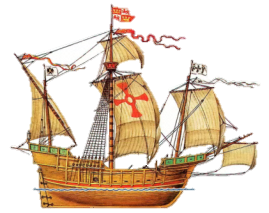 ОСТРОВ Ч ИСТОГОВОРОК